Nov 2011
Bandwidth and Channelization Considerations for 802.11ah framework
Date: 2011-11-9
Authors:
Slide 1
Mediatek
Nov 2011
Abstract
This presentation considers US Channelization and bandwidth for 802.11ah.
Slide 2
Mediatek
Nov 2011
Background
Sensitivity of MCS0-Rep (1MHz, 11-11-1482) is 6 dB higher than MCS0, 2MHz (11-11-1483) 
Based on the path loss exponent in channel model of 11-11-0968, the range covered by MCS0-rep2 and 1.45 times higher than MCS0, 2MHz. More than half of the coverage area is only covered by MCS0-Rep2  
AP will use MCS0-Rep2 PPDU in significant portion of time to reach stations in the area 2 (outer ring)
Area2/Area 1=1.1
AP
Area 1, Covered by MCS0, 2MHz
Area 2, Only covered by MCS0-Rep 2, 1MHz
Slide 3
Mediatek
Nov 2011
Potential Issues
In a 2MHz BSS, AP transmits beacons using
MCS0-Rep2 1MHz
MCS0, 2MHz
Both MCS0, 2MHz and MCS0-Rep2 – double beacons
If a 2MHz BSS also supports 1MHz transmission, how much throughput improvement can be achieved over a 1MHs BSS ? 
One half of the BW in 2MHz BSS is underutilized 
significant portion of transmission will use 1MHz PPDU
Based on different use cases (cell phone loading versus meter/sensor network), the usage scenarios and requirements can be quite different
Slide 4
Mediatek
Nov 2011
Previously Proposed US Channelizations
902MHz
928MHz
11-11-1535-00-00ah-us-channelization




11-11-1516-00-00ah-US-1MHz-channelization-for-11ah
928M
902M
2MHz
4MHz
4 MHz
8MHz
16MHz
8 MHz
16 MHz
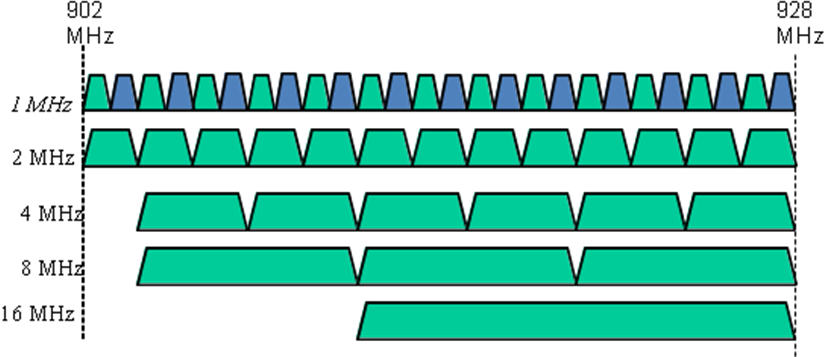 Slide 5
Mediatek
Proposed US Channelization
10x1MHz channels, 13x2MHz channels
 In 912~928MHz, higher throughput can be achieved in the 2MHz BSS at the expense of shorter range
 In 902~912MHz, longer range 1MHz BSS can be established
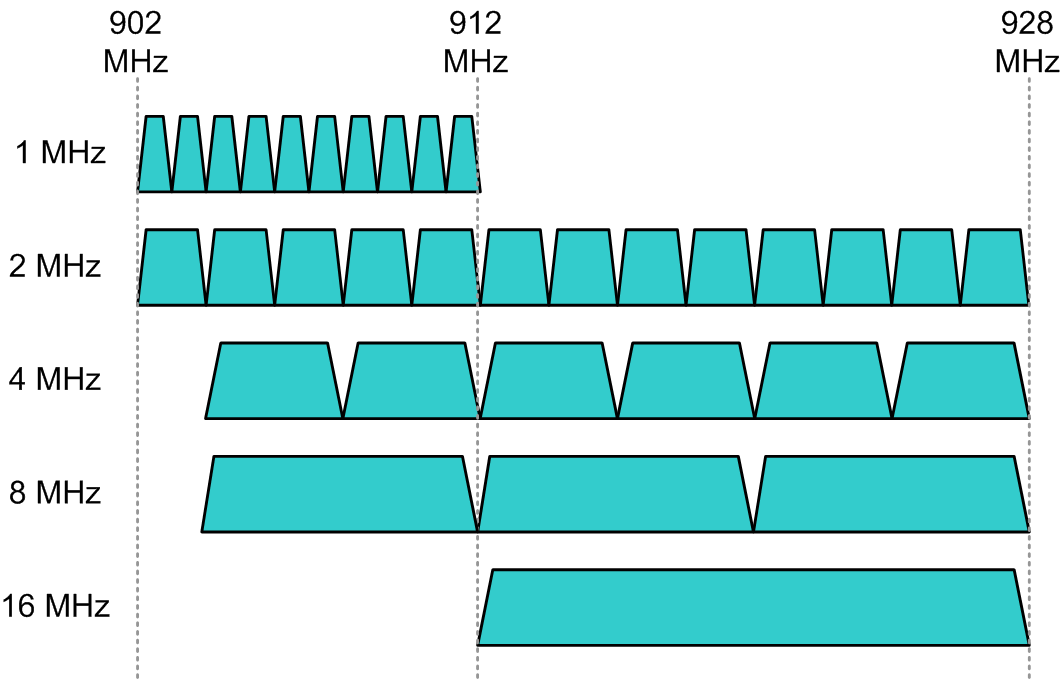